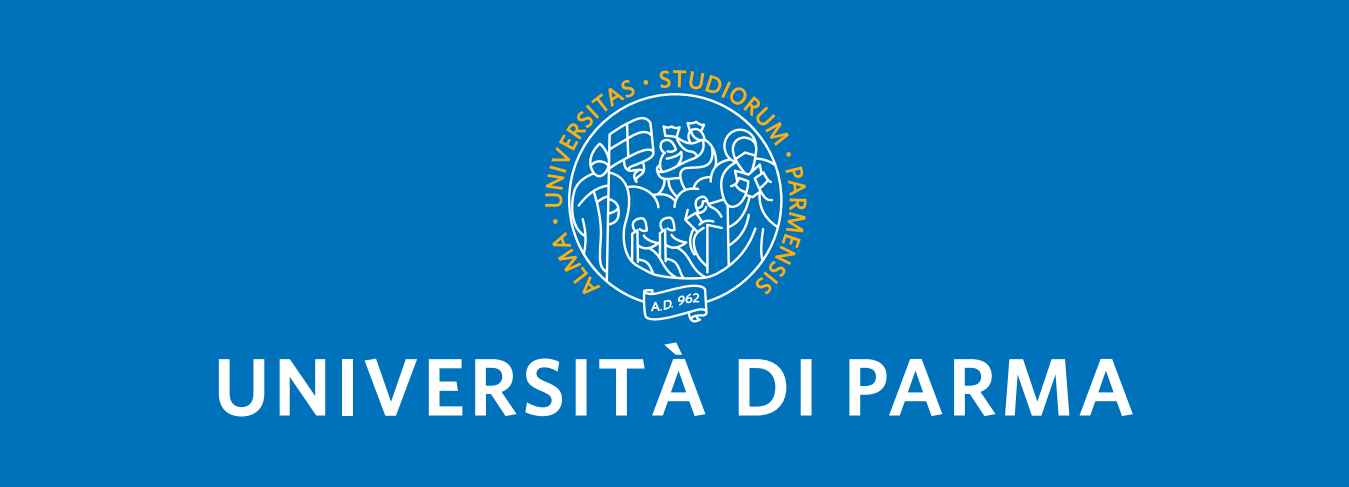 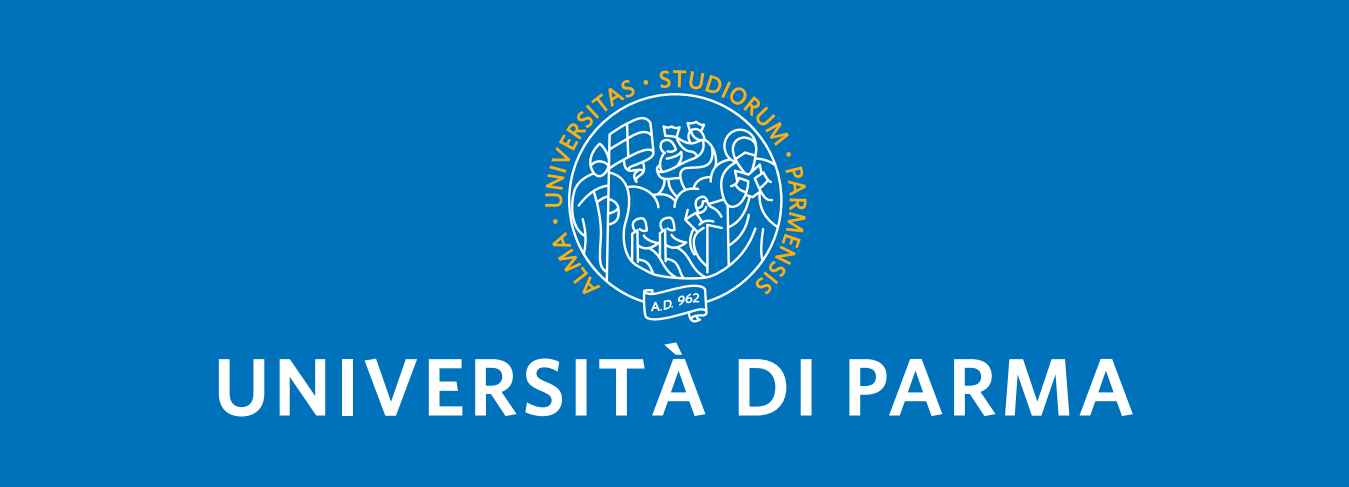 Corso di Laurea Magistrale in Scienze Biomolecolari, Genomiche e Cellulari
Studio di mutazioni nel gene CAT5 in Saccharomyces cerevisiae e analisi dei potenziali effetti benefici dell’overespressione di COQ8 e/o della supplementazione della molecola 2,4-DHB
Relatore:Prof.ssa Cristina Dallabona

Correlatore:
Dott.ssa Martina Magistrati
Laureanda:
Debora Pettenuzzo
326038
PATOLOGIE MITOCONDRIALI
Le malattie mitocondriali sono un gruppo molto eterogeneo di disturbi ereditari causati principalmente da un deficit nelle attività associate alla fosforilazione ossidativa.
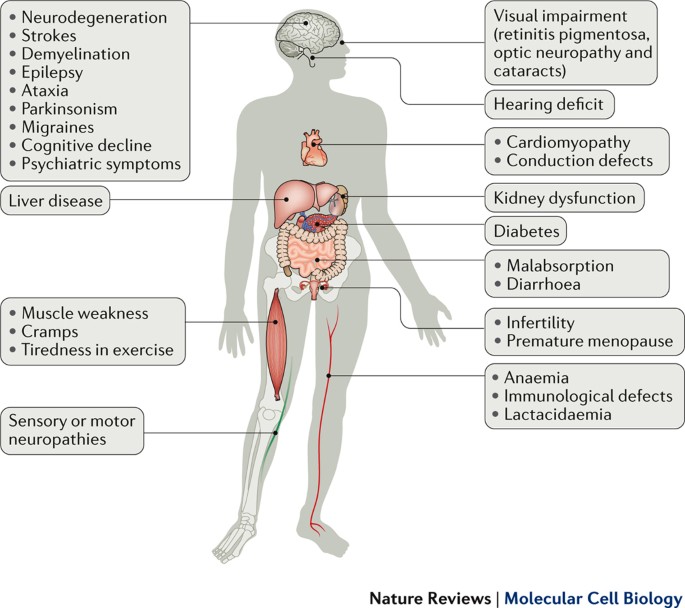 Patologie causate da mutazioni a livello del DNA mitocondriale (mtDNA)

Patologie causate da mutazioni a livello del DNA nucleare (nDNA)
[Speaker Notes: Gruppi nosologici]
COQ7
Il gene COQ7 è coinvolto direttamente nella sintesi del Coenzima Q, e codifica per l’enzima 5-demetossiubichinone idrossilasi responsabile del penultimo passaggio della biosintesi del coenzima Q.
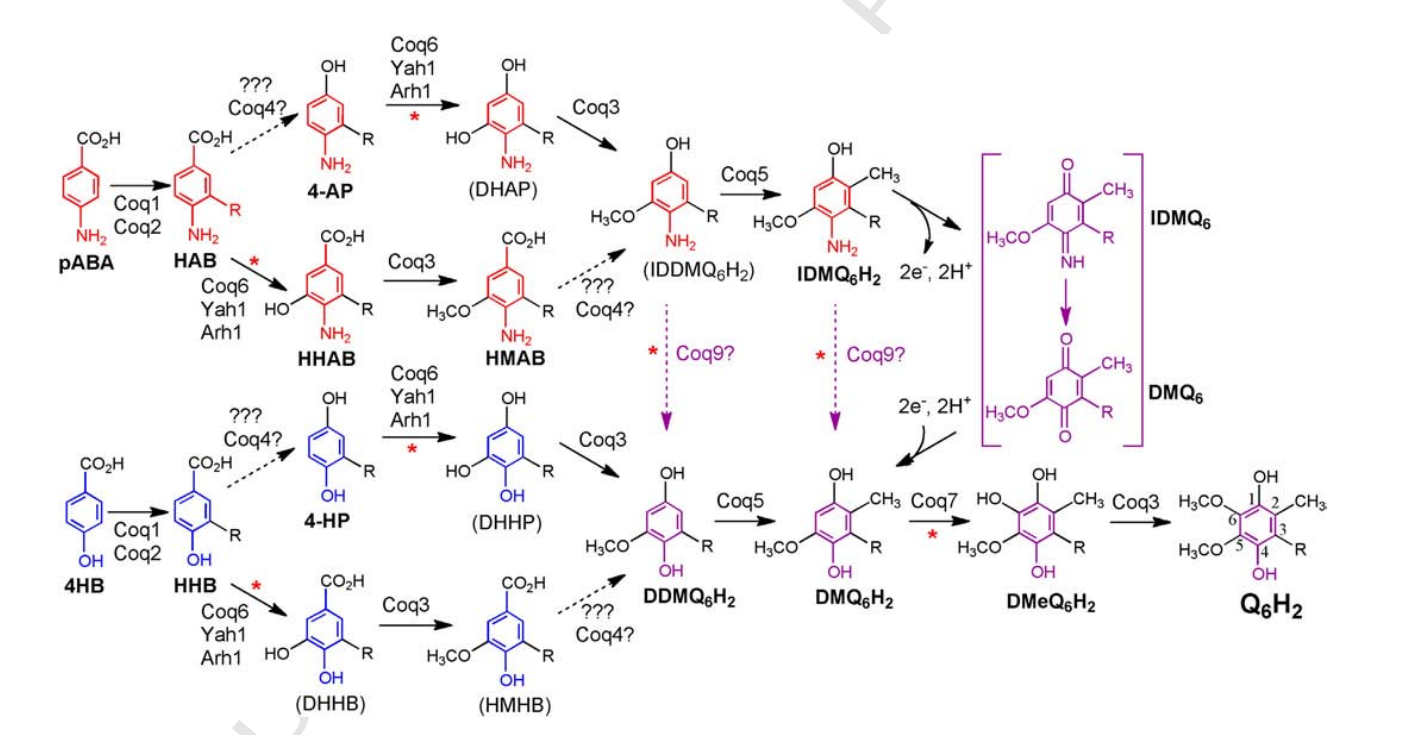 COMPLESSO DI BIOSINTESI DEL COENZIMA Q
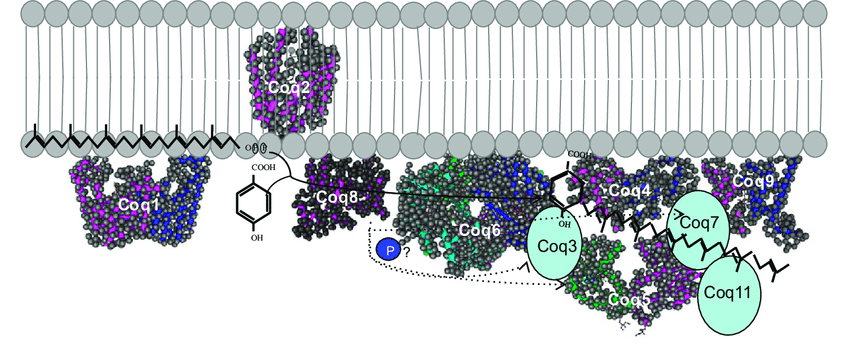 COQ7 e il coenzima Q
Il gene COQ7 è coinvolto direttamente nella sintesi del Coenzima Q, che è presente nella membrana mitocondriale interna, e permette il trasporto degli elettroni provenienti dal Complesso I e dal Complesso II trasferendoli al Complesso III
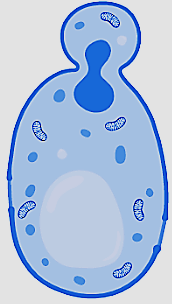 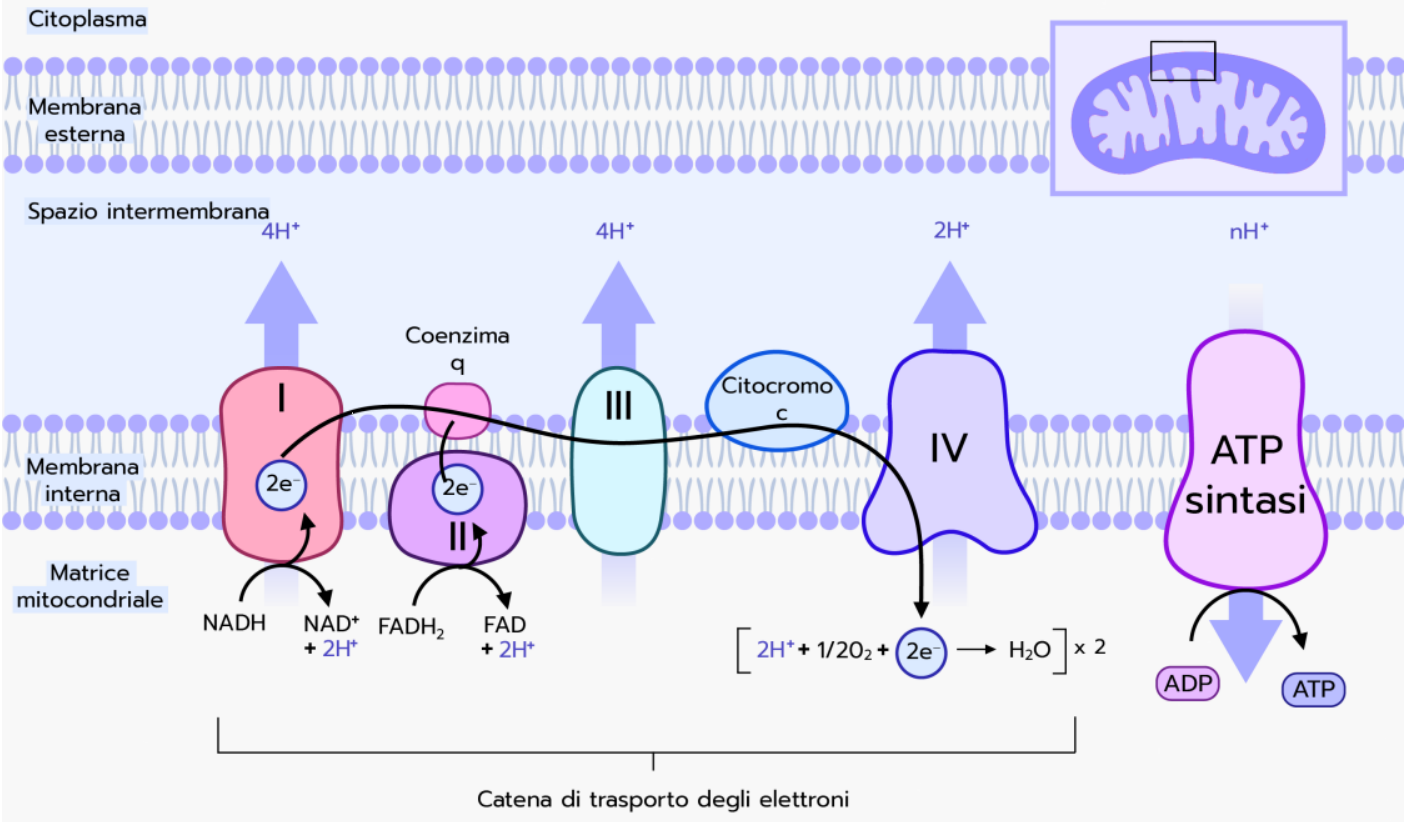 COENZIMA Q
Saccharomyces cerevisiae possiede il gene ortologo CAT5
SCOPO 1:
La prima parte del progetto ha avuto come scopo quello di validare mutazioni missenso identificate in pazienti con caratteristiche cliniche compatibili con una disfunzione mitocondriale.
c.161G>A, che determina la sostituzione amminoacidica dell’arginina in posizione 54 con la glutammina (p.Arg54Gln) 
c.446A>G, che determina la sostituzione amminoacidica della tirosina in posizione 149 con la cisteina (p.Tyr149Cys)
c.197T>A, che determina la sostituzione amminoacidica dell’isoleucina in posizione 66 con l’asparagina (p.Ile66Asn).
Le mutazioni precedentemente caratterizzate e che sono state usate come riferimento sono p.Val141Glu e p.Arg107Trp
COQ7 e CAT5
Confronto tra la sequenza amminoacidica della proteina Cat5 di Saccharomyces cerevisiae e la sequenza amminoacidica della proteina Coq7 di uomo.
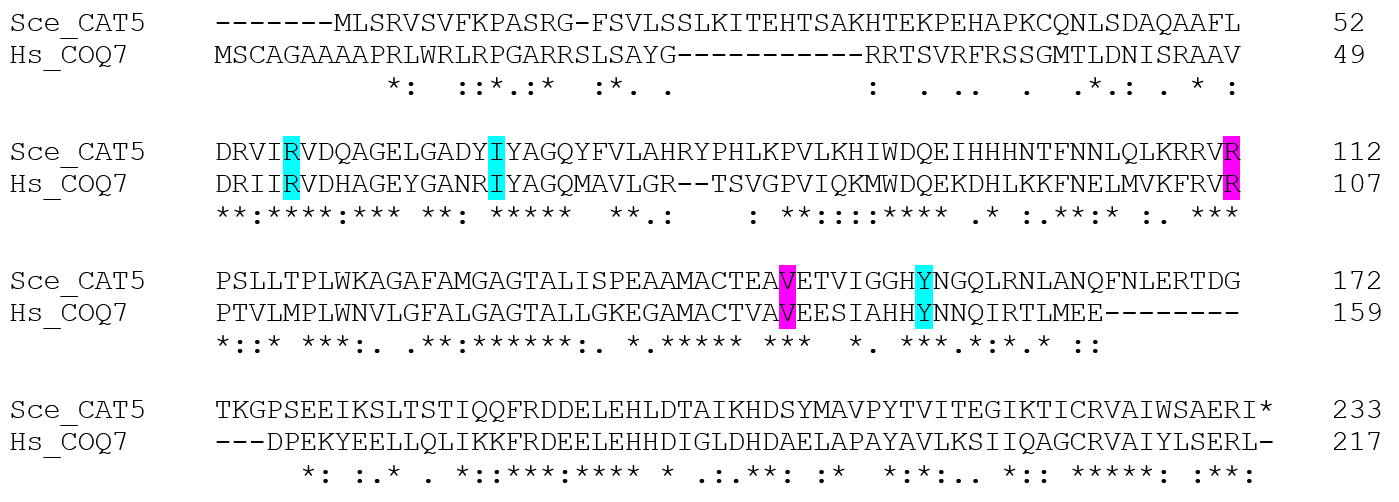 COSTRUZIONE DEI CEPPI
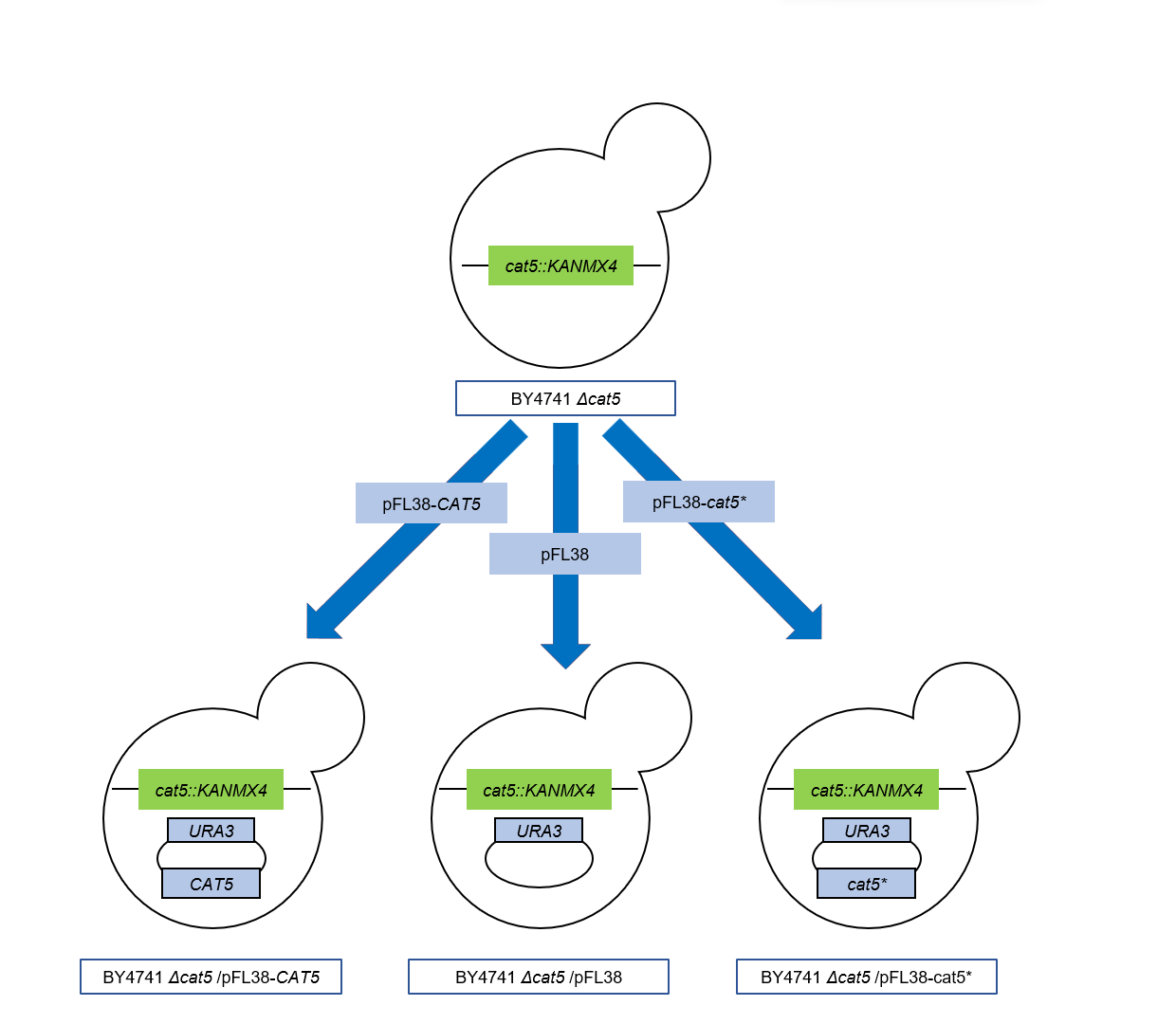 SPOT ASSAY
L’analisi mediante spot assay offre la possibilità di valutare in maniera semi-quantitativa l’impatto delle presunte varianti patologiche sul fenotipo di crescita ossidativa dei ceppi mutanti.
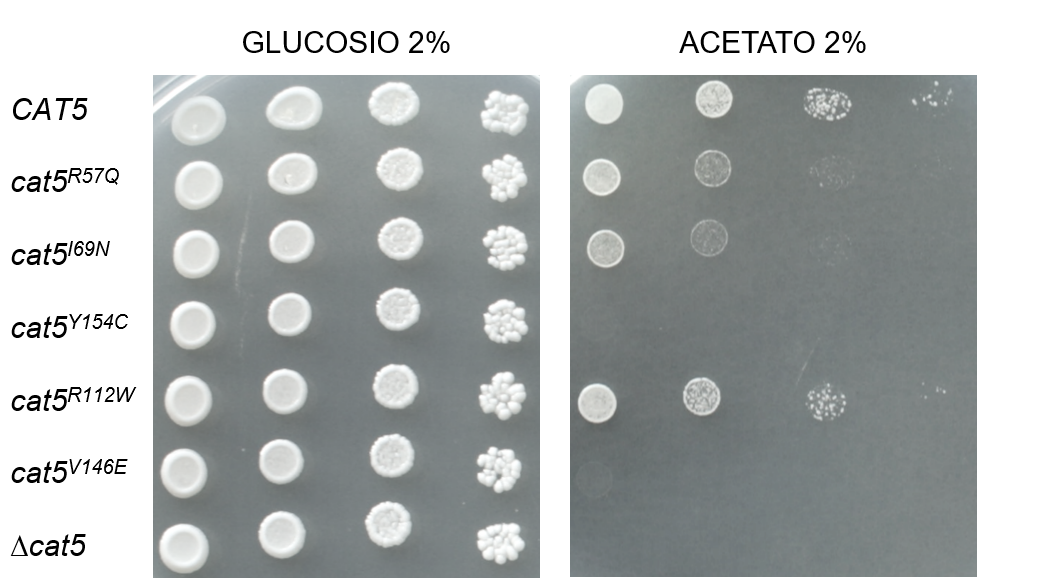 ATTIVITÀ RESPIRATORIA
Valutazione dell’attività respiratoria misurando il consumo di ossigeno da parte delle cellule per caratterizzare il difetto mitocondriale
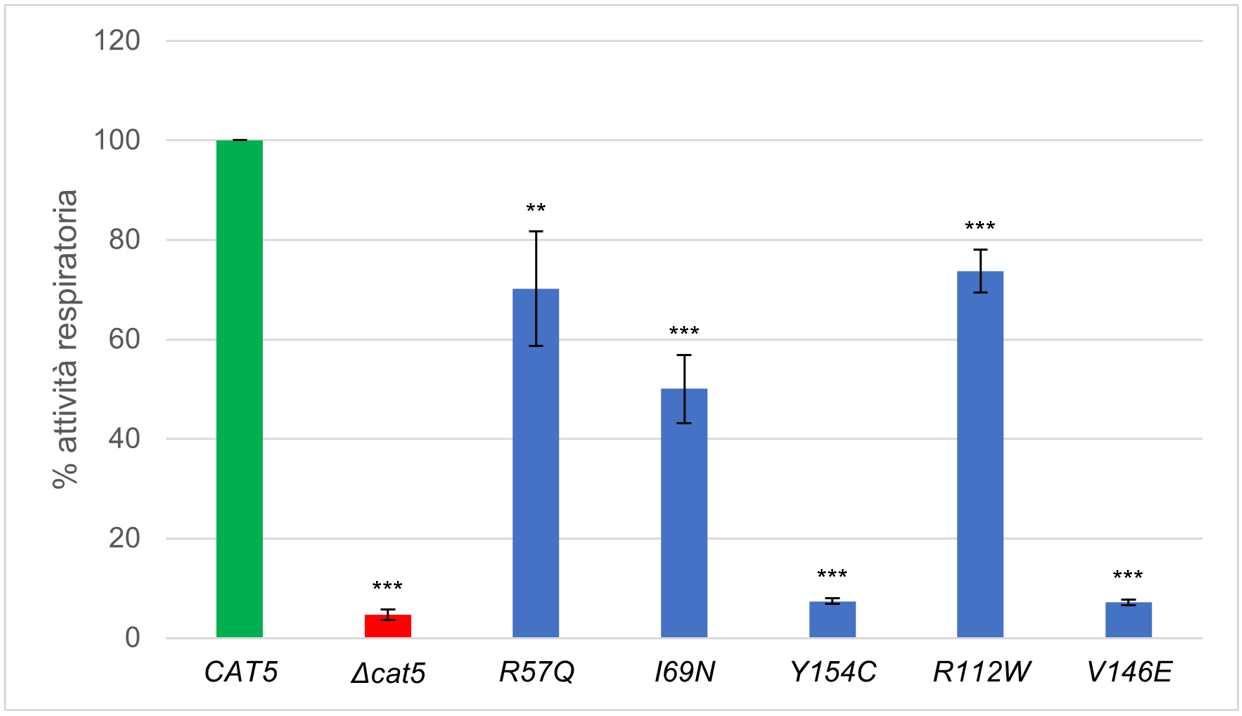 I ceppi cat5R57Q, cat5I69N e cat5R112W hanno fenotipo leaky
I ceppi cat5Y154C e cat5V146E hanno fenotipo grave
WESTERN BLOT
È stato osservato l’effetto delle varianti sulla quantità della proteina Cat5 tramite analisi Western blot, utilizzando un anticorpo che riconosce la proteina Cat5.
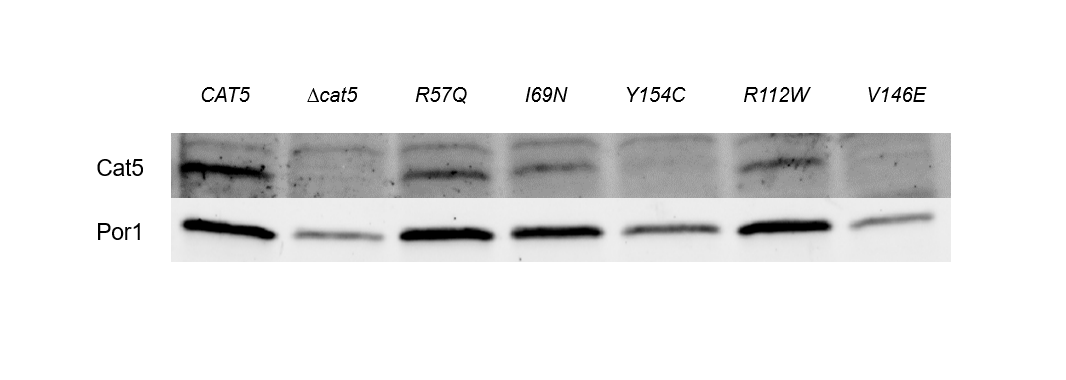 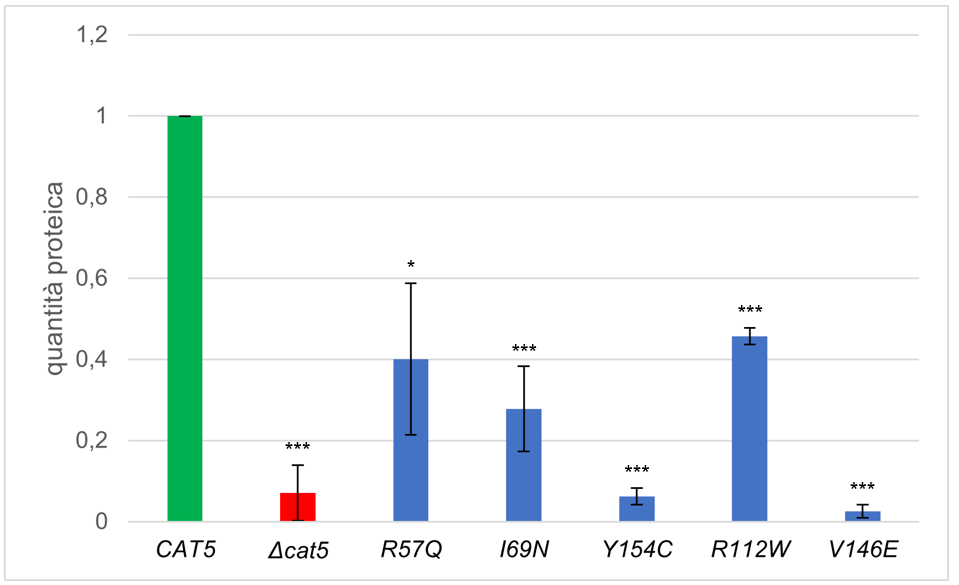 CONCLUSIONI
Mutante cat5R57Q  presenta un fenotipo leaky      validata la mutazione umana R54Q  
Mutante cat5I69N  presenta un fenotipo leaky       validata la mutazione umana I66N
Mutante cat5Y154C presenta un fenotipo grave     validata la mutazione umana Y149C
S. cerevisiae si dimostra un ottimo organismo modello per la validazione di mutazioni in questo gene, e costituisce uno step fondamentale per approfondire 
le conoscenze sulle patologie mitocondriali
SCOPO 2:
La seconda parte del progetto ha avuto come scopo quello di determinare i potenziali effetti benefici della supplementazione dell’acido 2,4-diidrossibenzoico (DHB) nei ceppi mutanti.
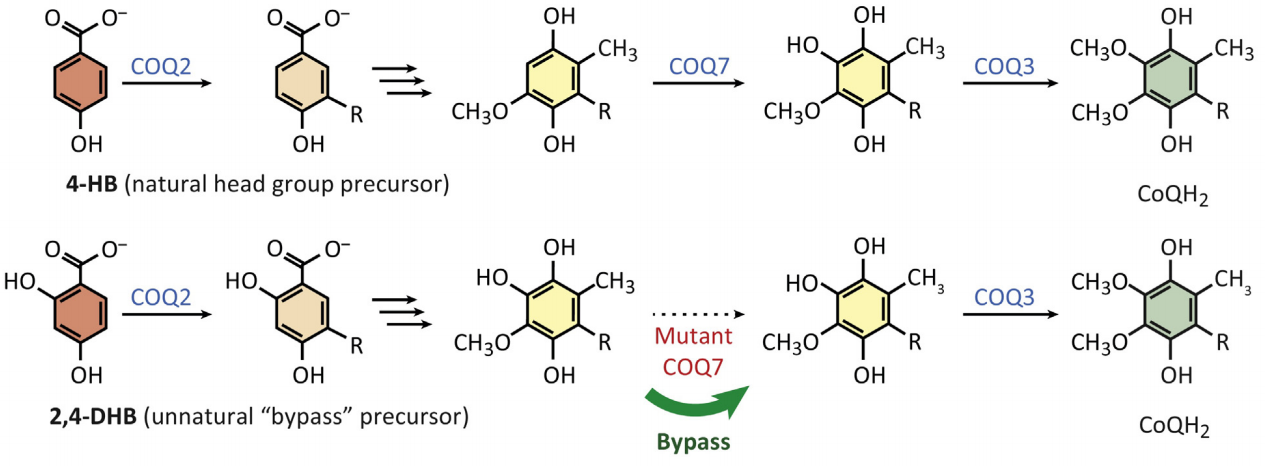 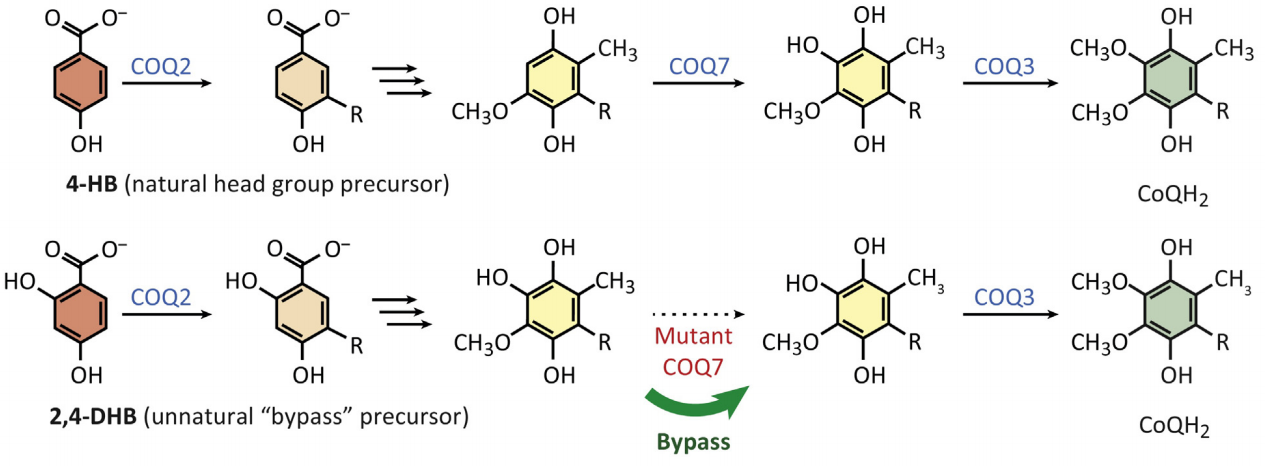 SPOT ASSAY
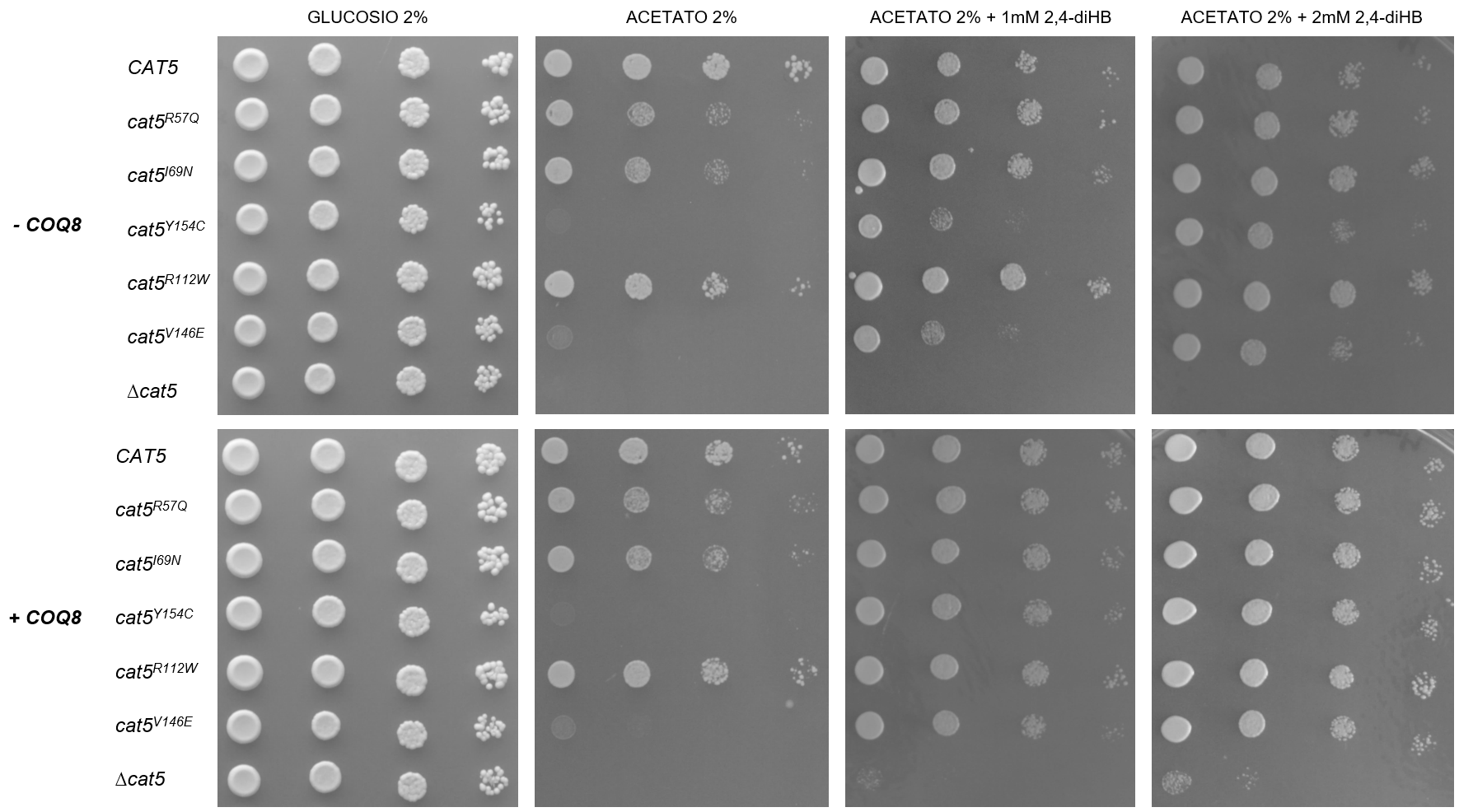 ATTIVITÀ RESPIRATORIA
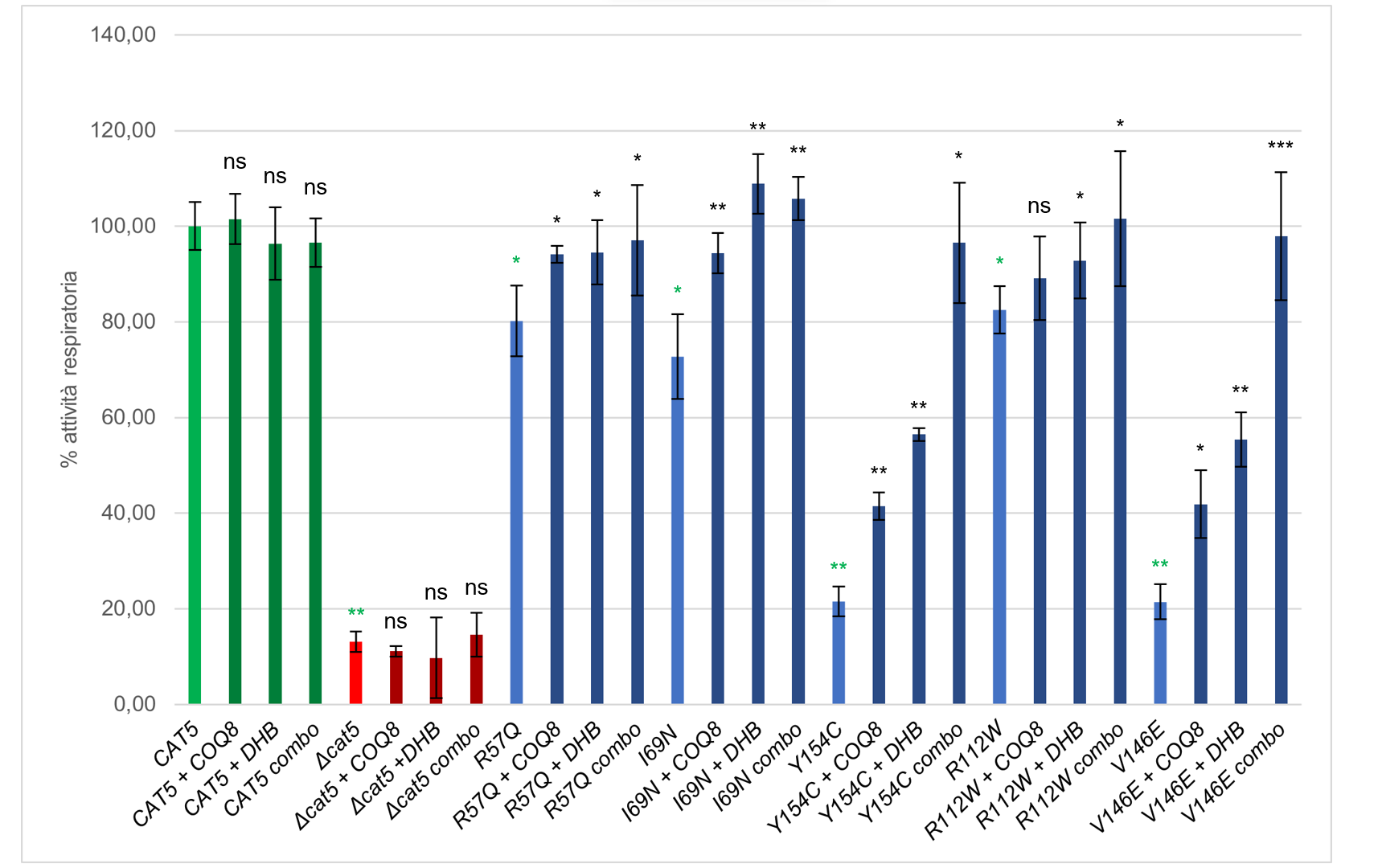 ANALISI DELLE SUBUNITÀ DEI COMPLESSI RESPIRATORI
Cuiwen H. He e collaboratori hanno pubblicato uno studio su mutanti di lievito deleti in geni CoQ
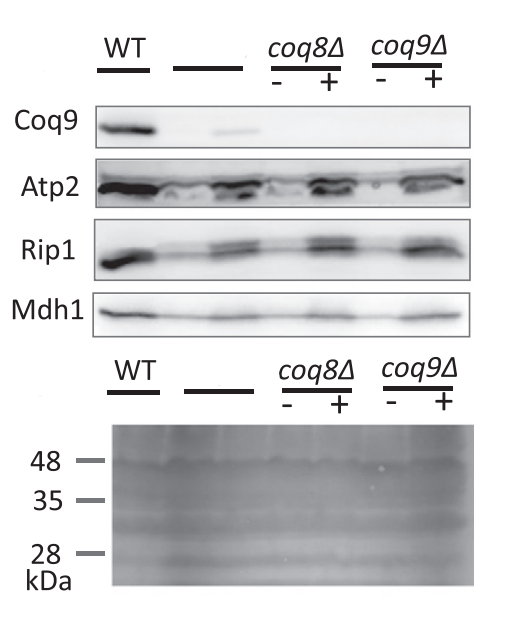 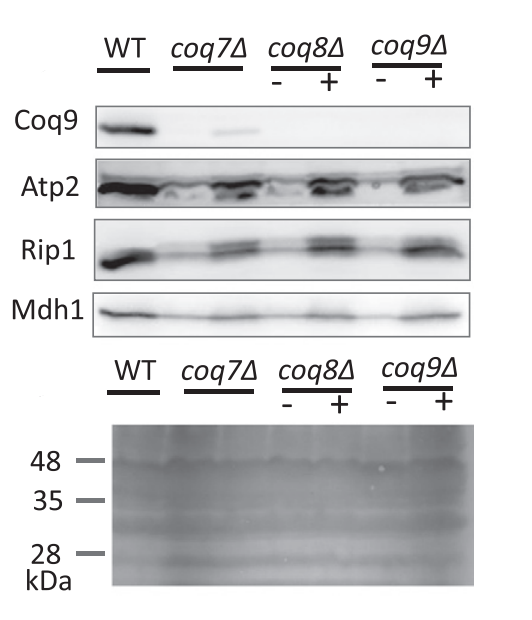 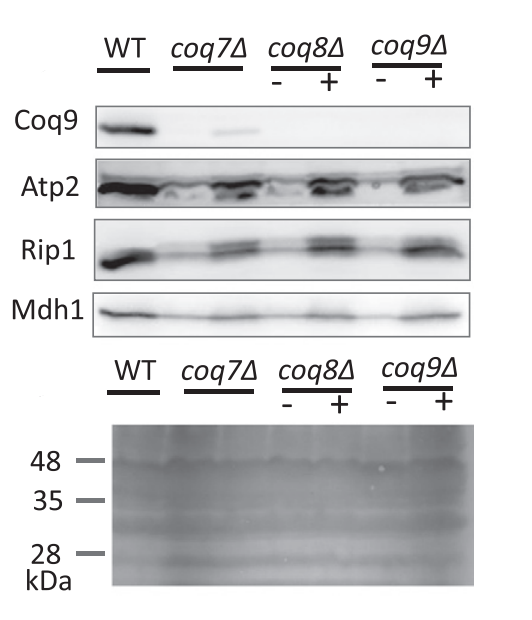 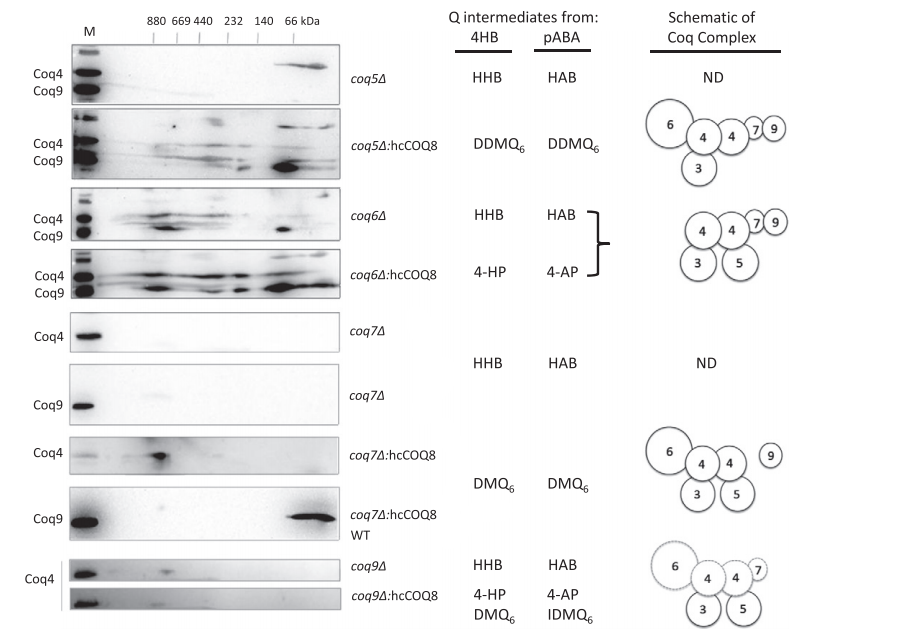 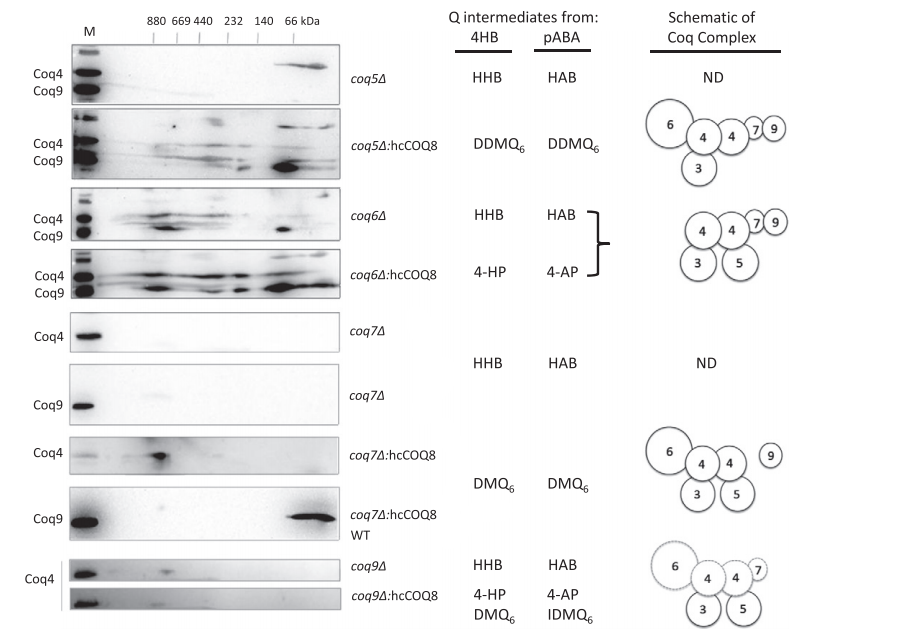 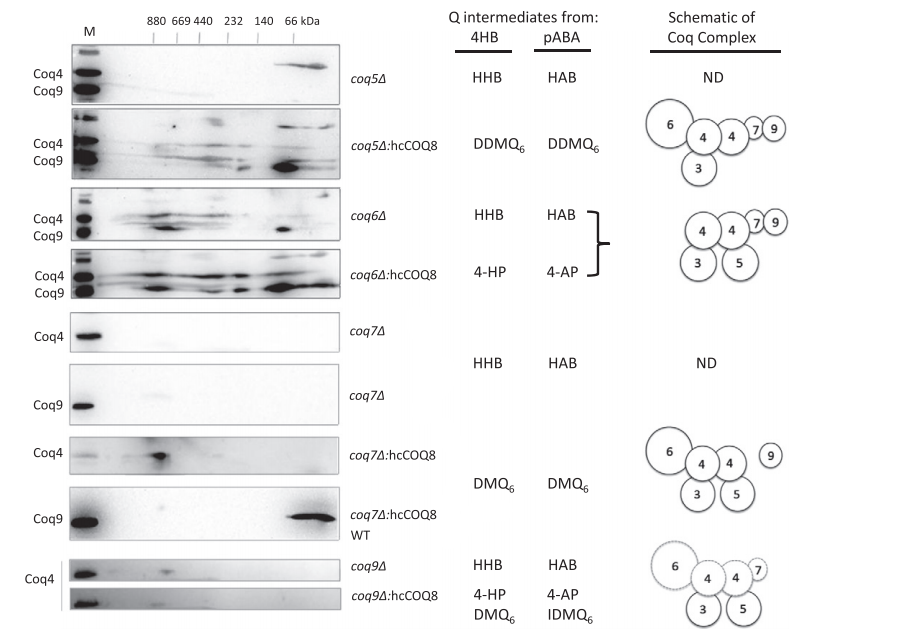 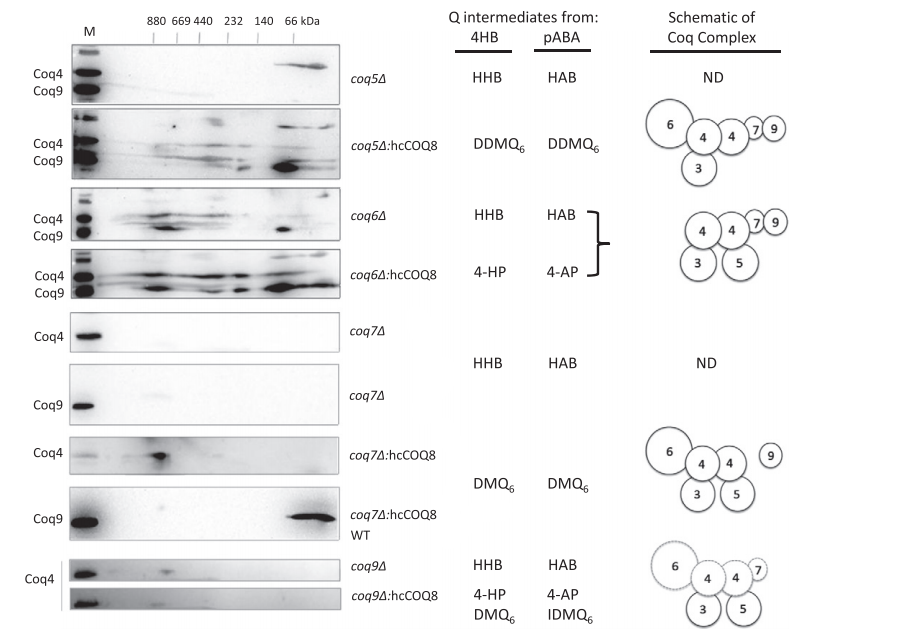 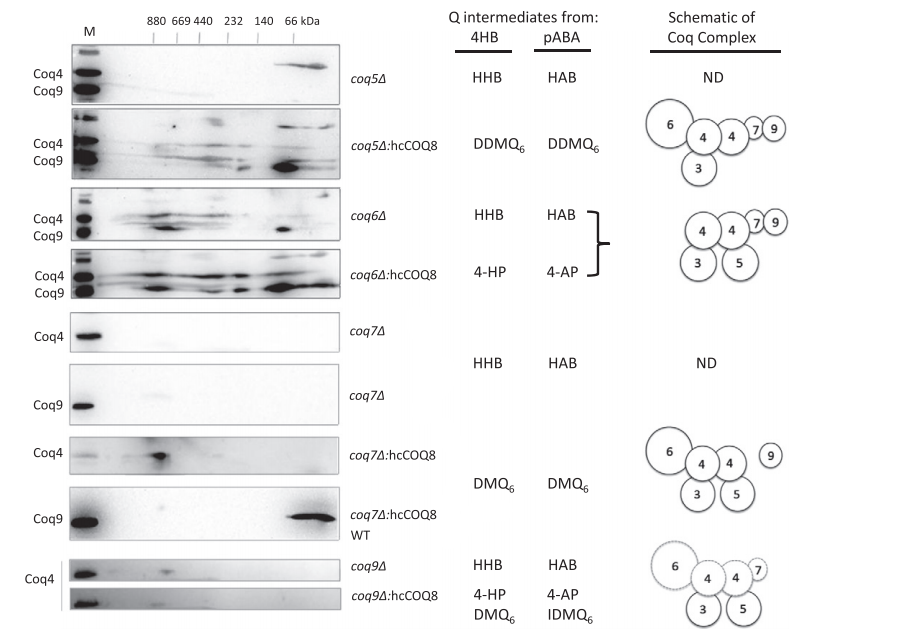 C.H. He et al. / Biochimica et Biophysica Acta 1841 (2014) 630–644
WESTERN BLOTdelle subunità dei complessi respiratori
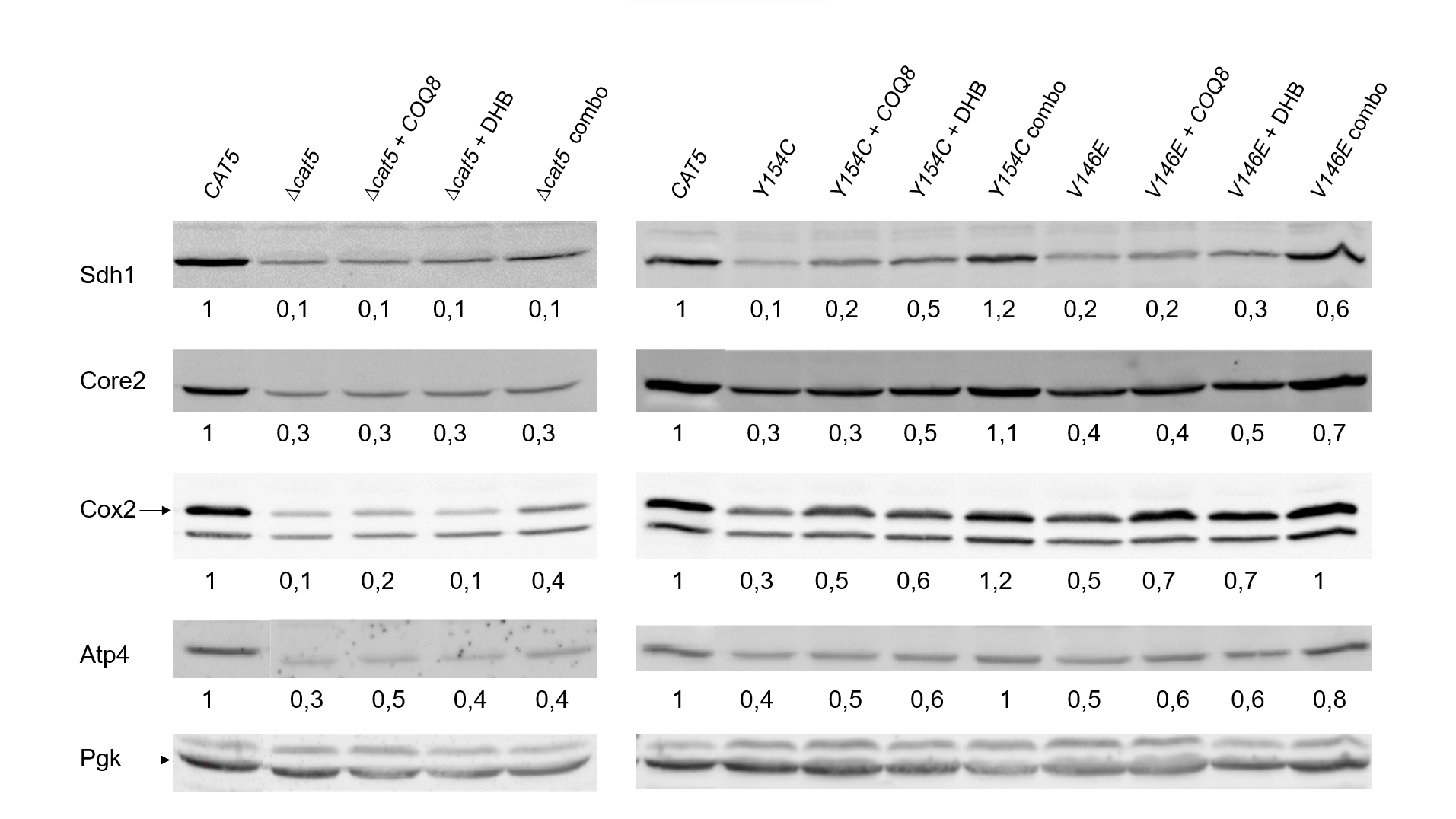 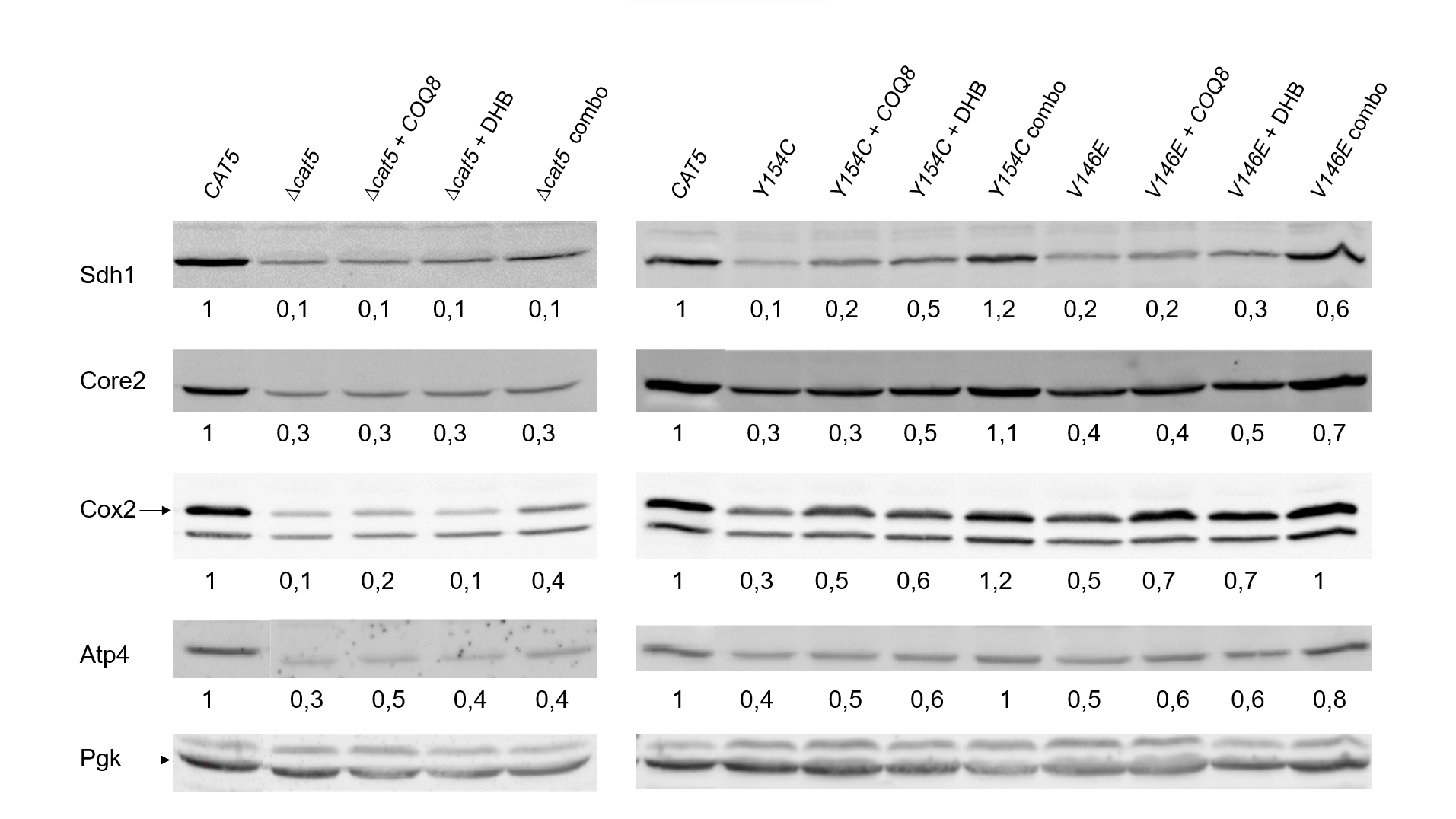 POTENZIALI APPROCCI TERAPEUTICI
L’acido 2,4-diidrossibenzoico (DHB) potrebbe essere usato come potenziale trattamento terapeutico per i pazienti con mutazioni nel gene COQ7
GRAZIE PER L’ATTENZIONE!
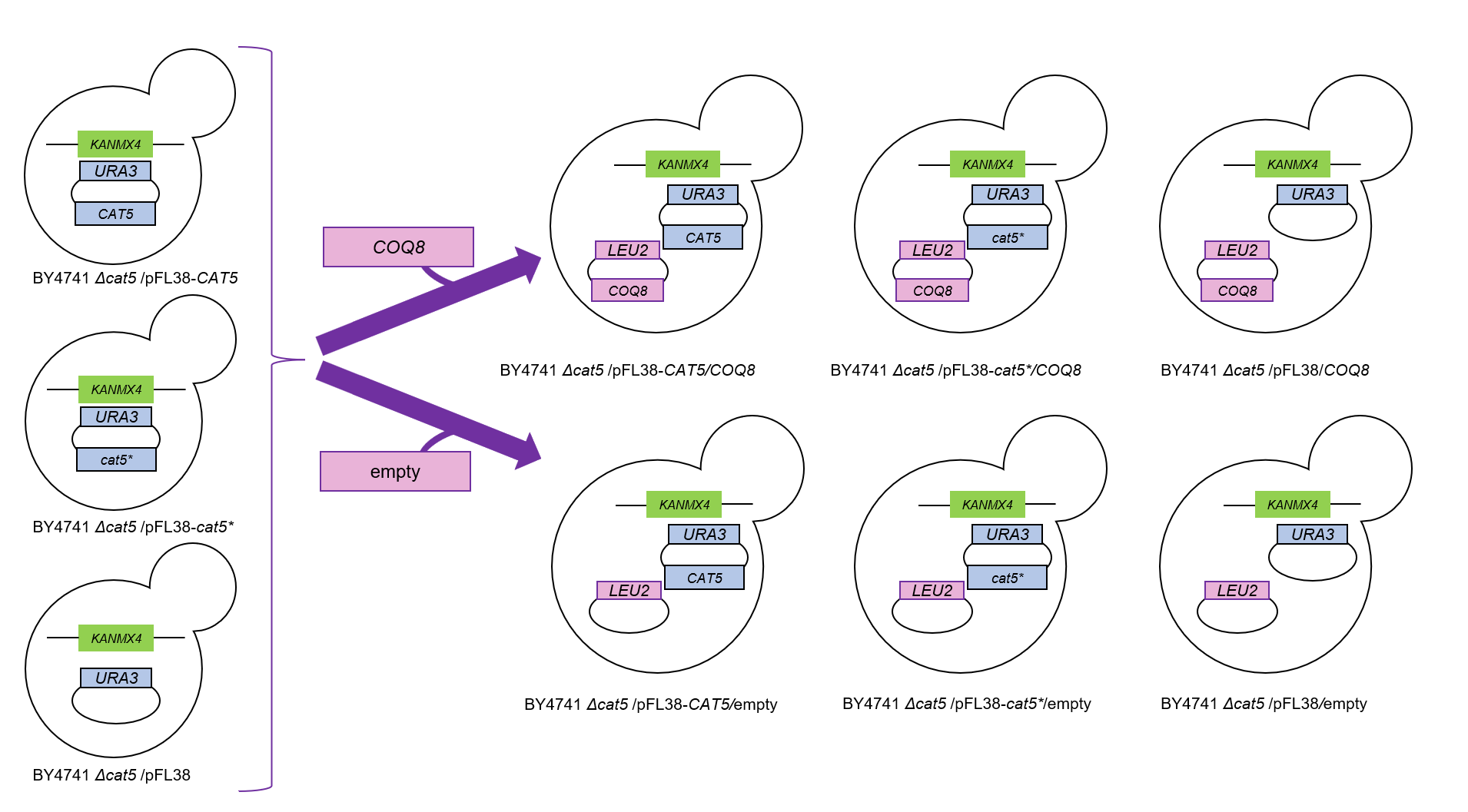 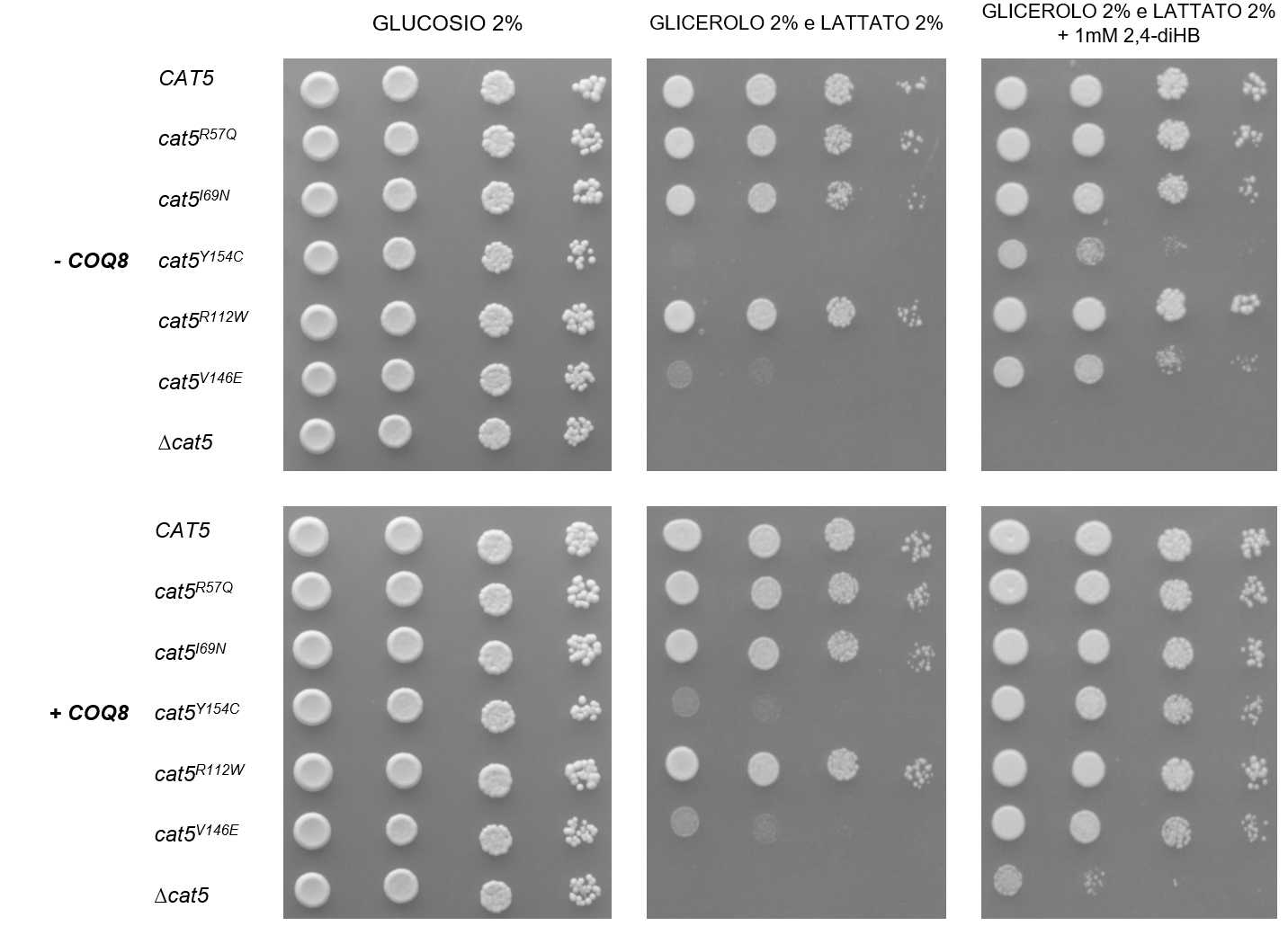 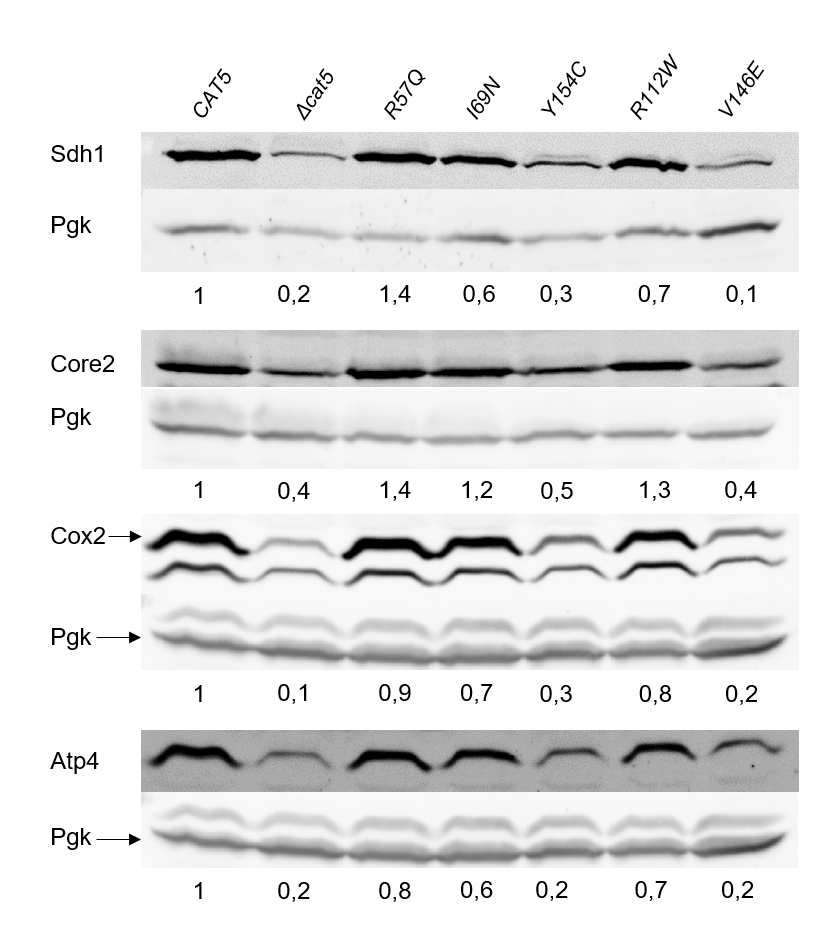 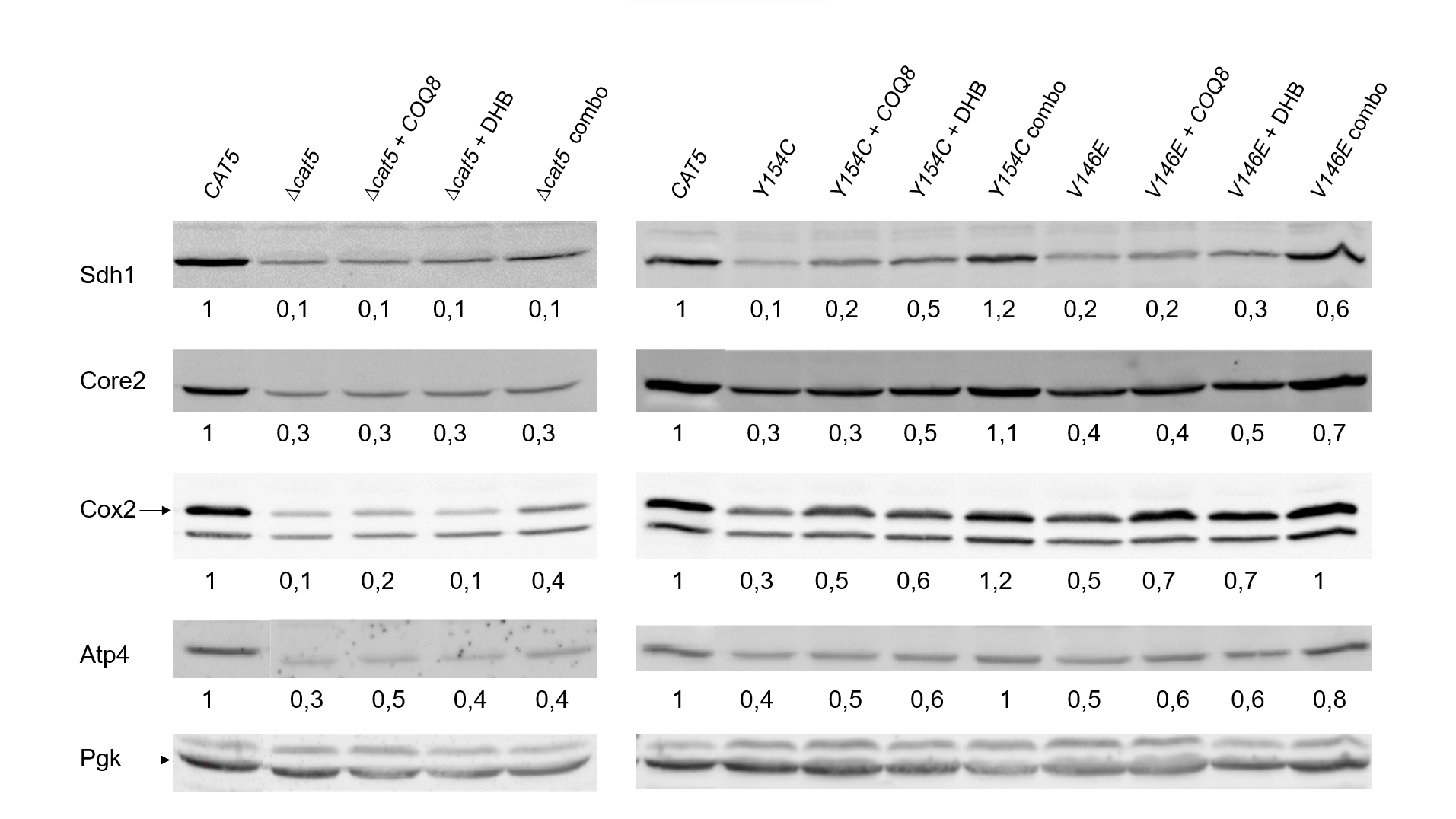